Mijn School en eiland
Naam: Donna-Nicole Ferreira en Calisha Lewis
Inhoudsopgaven
Introductie
Ons Eiland 
De Nationale Vogel
De Nationale Boom 
De Nationale Bloem
Het Grens Monument
De Vlag 
Onze School
Onderzoek 
Conclusie
Introductie
In dit project zullen we vertellen over onze school en ons eiland en hoe ze werken.
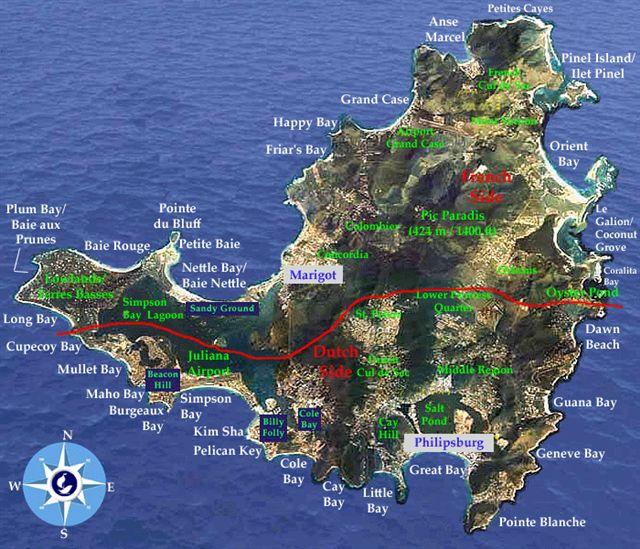 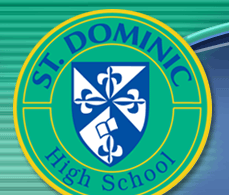 Mijn eiland
Saint Martin (Frans: Saint-Martin; Engels: Sint Maarten) is een eiland in het Noordoosten Caribische gebied, ongeveer 300 km (190 mijl) ten oosten van Puerto Rico. Het eiland 87 km2 is verdeeld ongeveer 60/40 tussen Frankrijk (53 km2) en het Koninkrijk der Nederlanden (34 km2); maar de Nederlandse kant heeft een grotere bevolking.
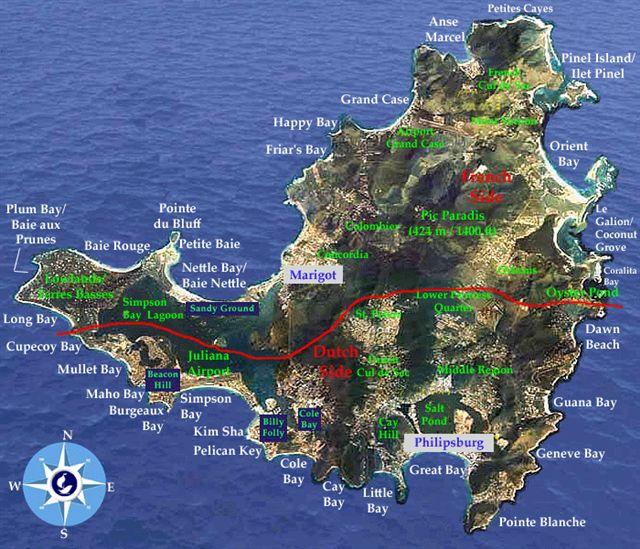 De Nationale vogel
De nationale vogel van Sint Maarten is de bruine pelikaan.
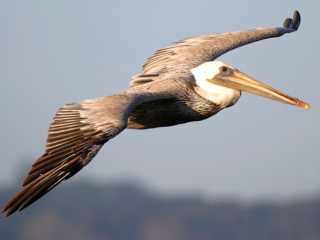 de nationale boom
De nationale boom van St.Maarten is de Flamboyante Boom.
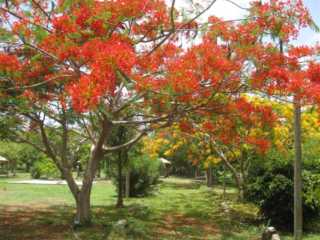 De Nationale bloem
De nationale bloem van St. Maarten is de Gele Salie.
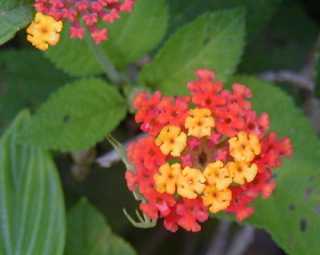 Het grens monument
Het Grens Monument werd opgericht in 1948, we vieren 300 jaar naast elkaar in het bestaan van St. Maarten en St. Martin. Hoewel het partitie-Verdrag werd ondertekend in 1648 was er geen duidelijke aanwijzing voor de grens vanaf eind 1772.
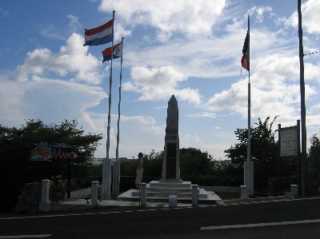 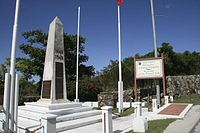 Vlag
Rosie Richardson heeft de St. Maarten vlag getekend. In 1985 werd de Sint Maarten het vierde eiland van de Nederlandse Antillen en heeft haar eigen vlag ontworpen.
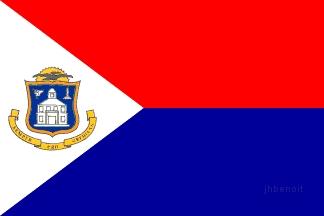 Mijn school
De St. Dominic High School is een rooms-katholieke middelbare School met Engels als de taal van instructie. De school werd opgericht in 1994 om te zorgen voor continuïteit in het secundair onderwijs van de studenten van de St. Dominic Primary School.
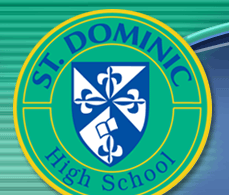 OnderZoek
Naam: Calisha Lewis en Donna-Nicole Ferreira
Bent u een meisje of een jongen?
Woon je met je vader en moeder?
Waar is je favoriete plaatsen om te eten?
Waarom?
Hebt u een beste vriend
wat doe je met je beste vriend?
Wat is je favoriete kleur?
Wat vind je leuk te doen in je vrije tijd?
Speel je sport?
Hou je van school?
Conclusie
In dit project spraken we over ons eiland St. Maarten en onze school St. Dominic High School. Wij hopen dat jullie iets geleerd hebben over ons eiland en onze school.